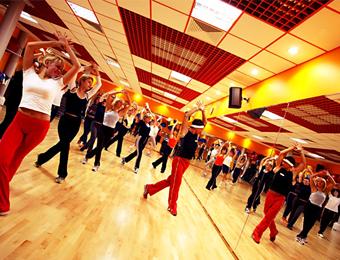 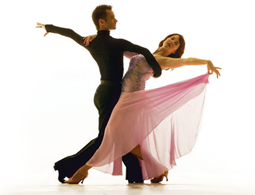 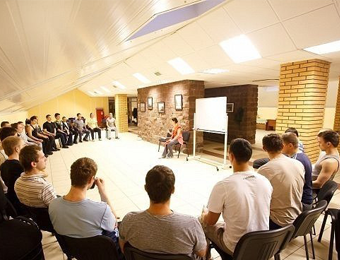 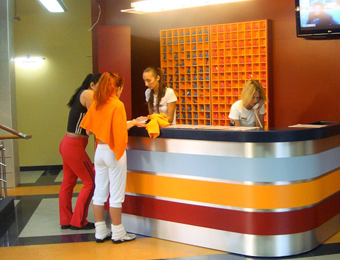 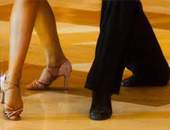 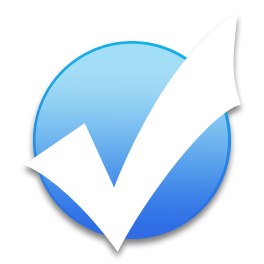 CRM модуль
Системы Автоматизации учета посетителей
в Спортивных и Обучающих Центрах
Отмечалка
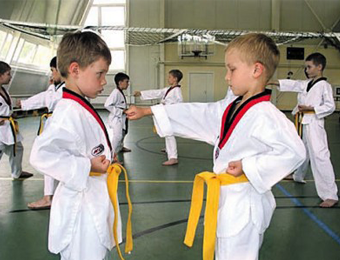 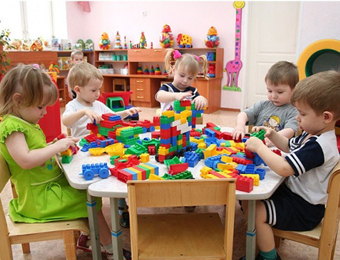 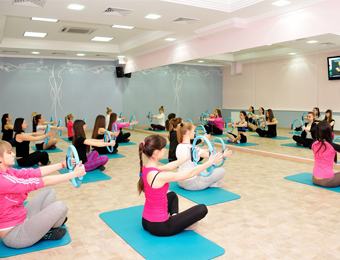 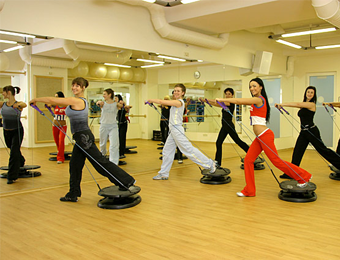 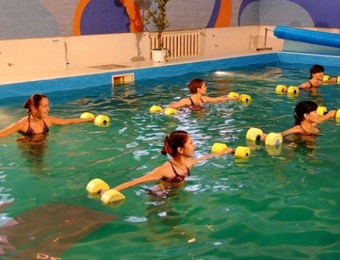 www.otmechalka.com
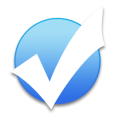 Содержание
Отмечалка
Содержание
Что такое CRM? Цели внедрения CRM....................................... 3
БЕТА версия и ОСНОВНАЯ ИДЕЯ ............................................... 5
Другие возможности CRM модуля.............................................. 9
Основные понятия CRM модуля............................................... 11
Построение процессов взаимодействия с клиентами................ 13
Визуальные элементы CRM модуля ......................................... 24
Контакты................................................................................. 26
2
www.otmechalka.com
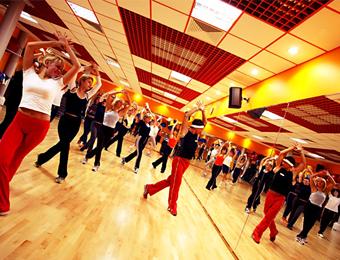 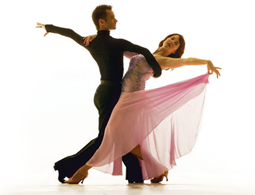 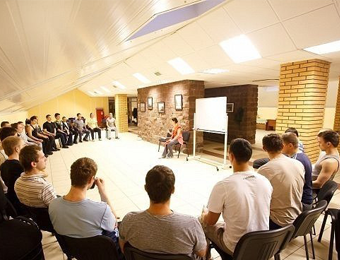 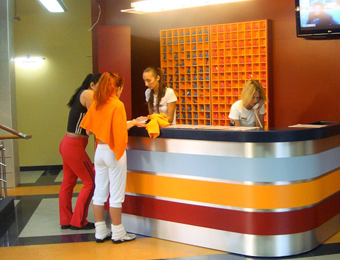 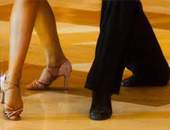 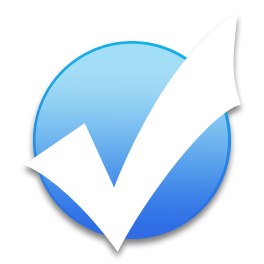 Что такое CRM?
Цели внедрения CRM
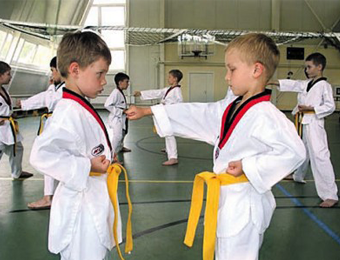 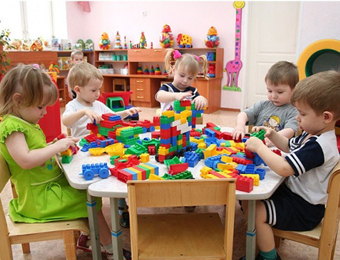 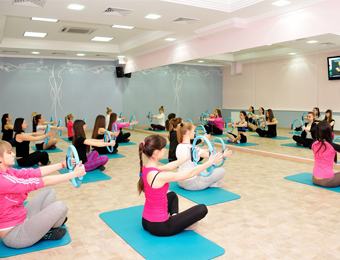 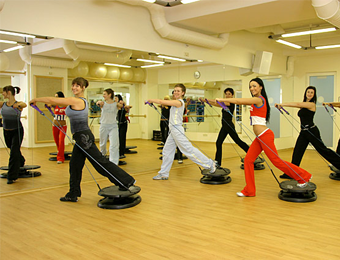 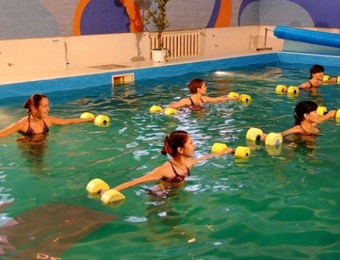 www.otmechalka.com
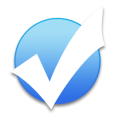 Что такое CRM? Цели внедрения CRM?
Отмечалка
CRM, CRM-система, аббревиатура от англ. Customer Relationship Management переводится как Управление отношениями с клиентами. 
	Это программное обеспечение, предназначенное для улучшения взаимоотношений с клиентами, повышения их лояльности, автоматизации стратегий взаимодействия с клиентами, в частности, для повышения уровня продаж, оптимизации маркетинга и улучшения обслуживания клиентов путём сохранения информации о клиентах и истории взаимоотношений с ними, установления и улучшения бизнес-процессов и последующего анализа результатов.
4
www.otmechalka.com
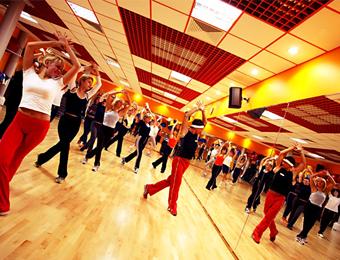 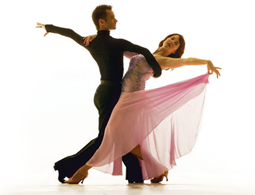 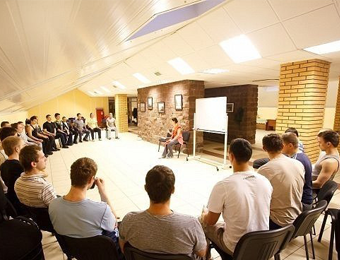 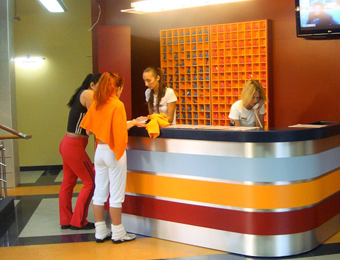 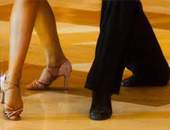 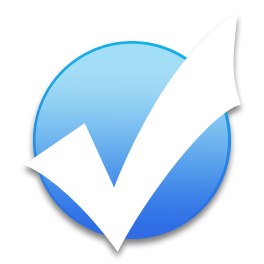 БЕТА версия и 
ОСНОВНАЯ ИДЕЯ
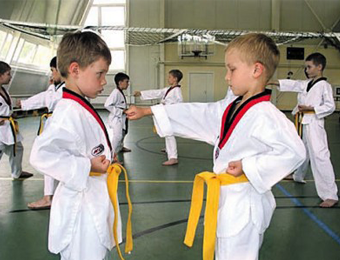 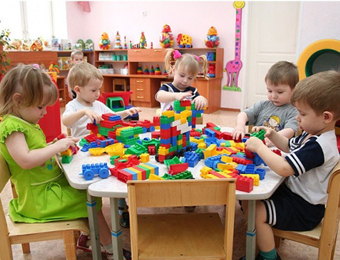 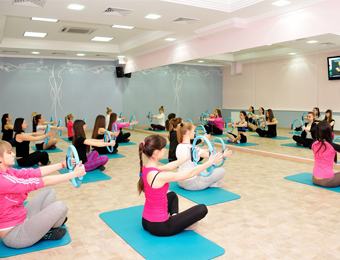 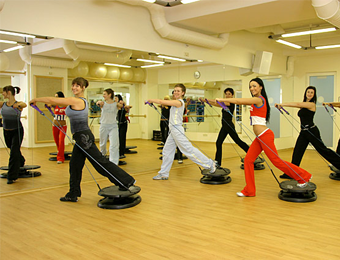 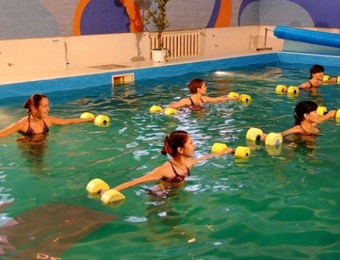 www.otmechalka.com
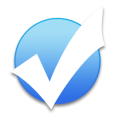 Бета версия и основная идея
Отмечалка
Данная версия CRM модуля является БЕТА версией
CRM модуль
Релиз
Работа команды: доработки, документация, новые идеи
+
Вопросы
Отзывы
Комментарии клиентов
+
CRM модуль
Бета версия
6
www.otmechalka.com
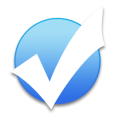 Бета версия и основная идея
Отмечалка
Основная идея
Исходная задача
Результат
Следующая задача
Исходная задача
Результат
Задача
Результат
Задача
Задача
ЦЕЛЬ!
Результат
Результат
Задача
7
www.otmechalka.com
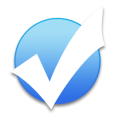 Бета версия и основная идея
Отмечалка
Пример схемы процесса взаимодействия с клиентом
Личный звонок
Недозвон
Личный звонок
Недозвон
Личный звонок
Отказался

Личный звонок
Купил! 

Перезвонить
Личный звонок
Перезвонить
"Stay with them until they buy or die"
"Оставайся с ними, пока они не купят или не умрут"
8
www.otmechalka.com
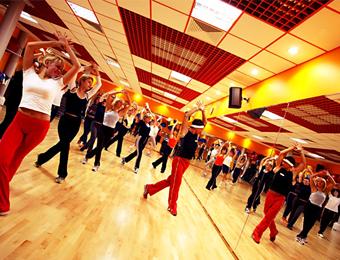 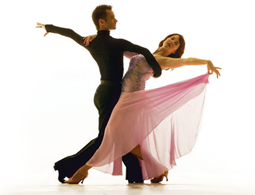 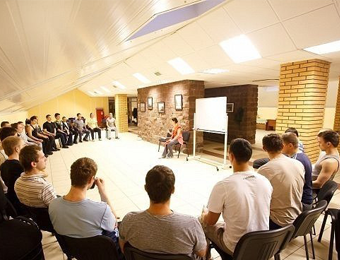 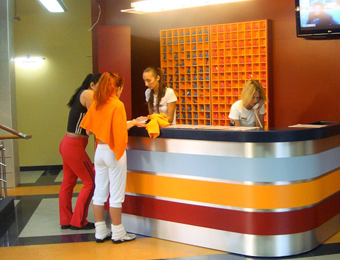 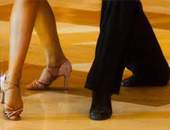 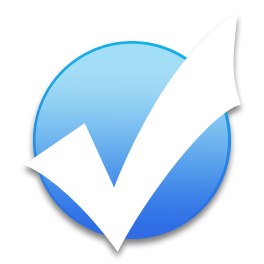 Другие возможности
CRM модуля
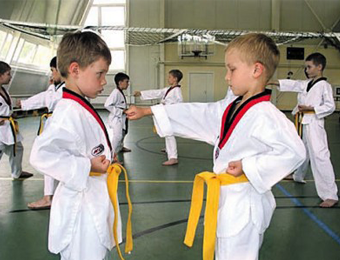 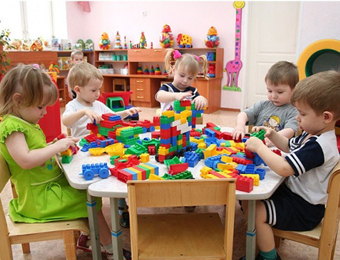 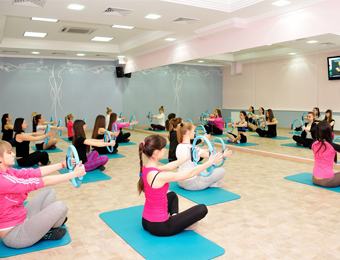 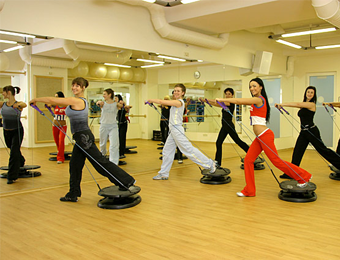 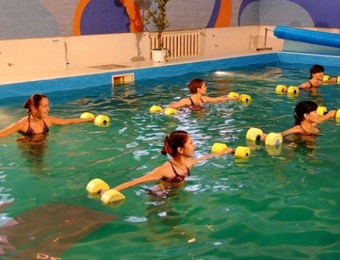 www.otmechalka.com
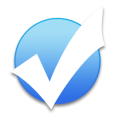 Другие возможности CRM модуля
Отмечалка
Кроме гибкой настройки процессов взаимодействия с клиентами, 
CRM Отмечалка позволяет:
делать обзвон клиентов с возможностью
 распределения звонков между несколькими сотрудниками, 
 выбора клиентов по нужным параметрами, 
 внесения результата разговора
  распределять задачи между сотрудниками организации и контролировать их выполнение,
  устанавливать напоминания,
  уточнять детали по задачам, посредством внутренних сообщений,
  ранжировать задачи по приоритету и срочности,
  быстро находить задачи по названию, описанию и другим параметрам.
10
www.otmechalka.com
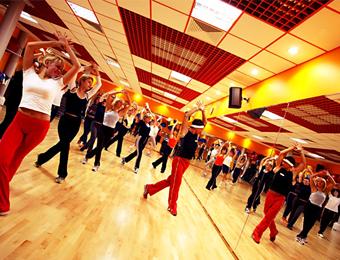 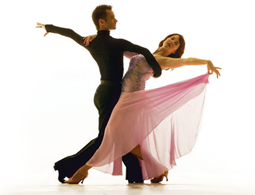 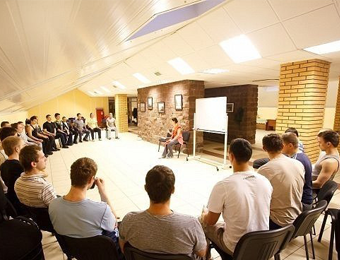 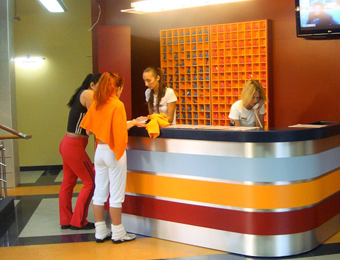 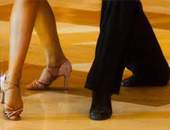 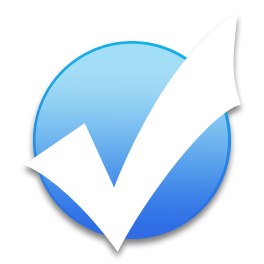 Основные понятия 
CRM модуля
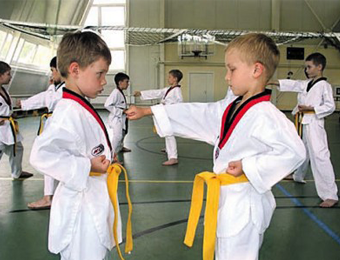 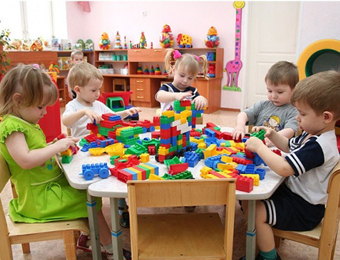 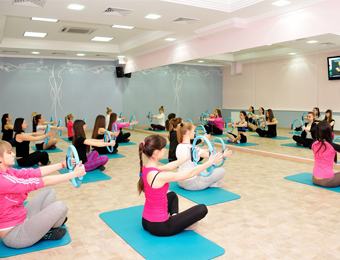 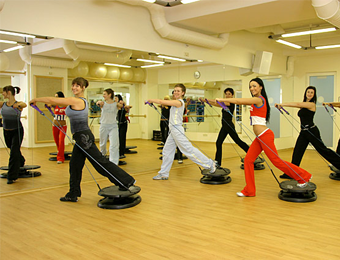 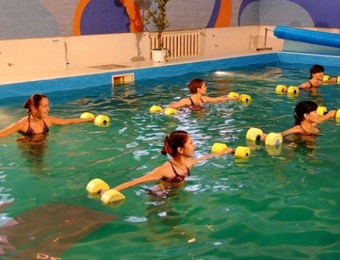 www.otmechalka.com
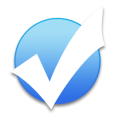 Основные понятия CRM модуля
Отмечалка
Задача – основная единица CRM модуля. 
Звонок так же является задачей определенного типа.
Звонок клиенту
Задача по клиенту
=
Типы задач
Личный звонок клиенту
Обзвон
Другая задача по клиенту
Внутренняя задача
12
www.otmechalka.com
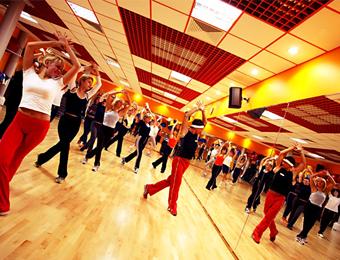 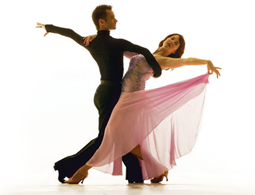 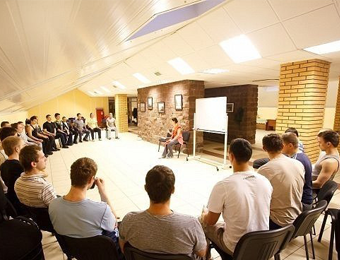 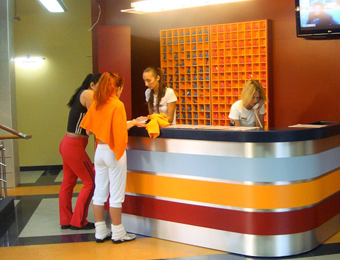 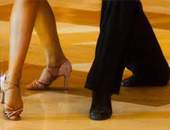 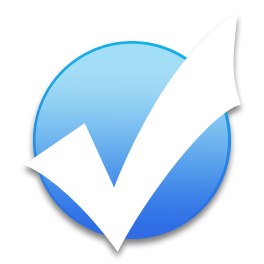 Построение процессов
взаимодействия с клиентами
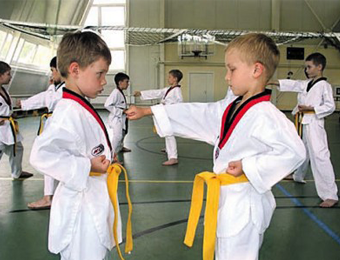 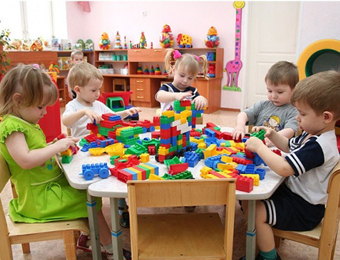 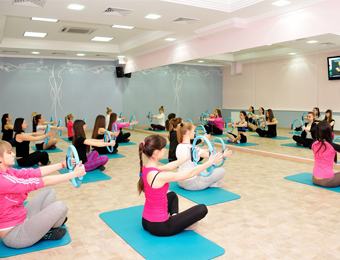 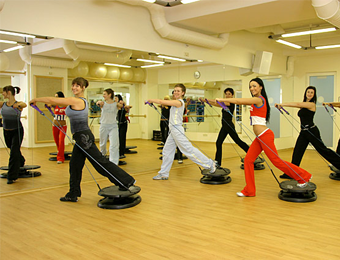 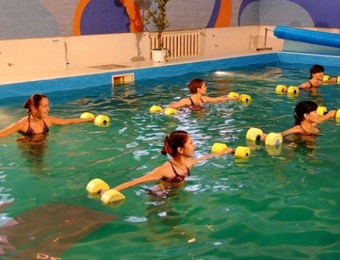 www.otmechalka.com
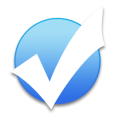 Построение процессов взаимодействия с клиентами
Отмечалка
Построение процесса взаимодействия с теплым клиентом

Теплым клиентом в данном случае считается клиент, который сам обратился за информацией.

Самая распространенная задача по клиенту – Личный звонок клиенту.
Рассмотрим возможную цепочку задач, результатов и следующих шагов по процессу общения с теплым клиентом.
Личный звонок клиенту (входящий)
Отправлена информация
Личный звонок клиенту (исходящий)
Запись на пробное занятие
Не купил абонемент
Проверить покупку абонемента
Собирается купить абонемент
Пробное занятие
Личный звонок клиенту (исходящий)
Собирается купить абонемент
Проверить покупку абонемента
Купил абонемент
14
www.otmechalka.com
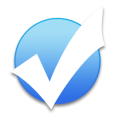 Построение процессов взаимодействия с клиентами
Отмечалка
Или сокращенно это будет выглядеть так
Личный звонок клиенту (входящий)
Отправлена информация
Личный звонок клиенту (исходящий)
Запись на пробное занятие
Не купил абонемент
Проверить покупку абонемента
Собирается купить абонемент
Пробное занятие
Купил абонемент
15
www.otmechalka.com
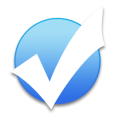 Построение процессов взаимодействия с клиентами
Отмечалка
На этой схеме у нас есть три задачи - "Личный звонок клиенту", "Проверить покупку абонемента", "Пробное занятие"  и множество возможных результатов.

Рассмотрим возможные результаты по каждой задаче.
Результат
Запись на пробное занятие
Отправлена информация
Задача
Думает
Личный звонок клиенту
Перезвонить
Сейчас не актуально
Собирается купить абонемент
Купил абонемент
16
Условный отказ
www.otmechalka.com
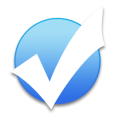 Построение процессов взаимодействия с клиентами
Отмечалка
Результат
Купил абонемент
Задача
Собирается купить абонемент
Пробное занятие
Не понравилось
Не пришел
Результат
Задача
Купил абонемент
Проверить покупку абонемента
Не купил абонемент
17
www.otmechalka.com
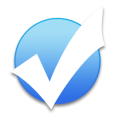 Построение процессов взаимодействия с клиентами
Отмечалка
После каждого результата может следовать только одна задача.
Рассмотрим следующий шаг каждого результата.
Результат
Следующий шаг
Запись на пробное занятие
Пробное занятие
Отправлена информация
Личный звонок клиенту
Задача
Думает
Личный звонок клиенту
Личный звонок клиенту
Перезвонить
Личный звонок клиенту
Сейчас не актуально
Личный звонок клиенту
Собирается купить абонемент
Проверить покупку абонемента
Купил абонемент
Условный отказ
Личный звонок клиенту
18
www.otmechalka.com
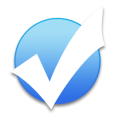 Построение процессов взаимодействия с клиентами
Отмечалка
Результат
Следующий шаг
Купил абонемент
Задача
Собирается купить абонемент
Проверить покупку абонемента
Пробное занятие
Не понравилось
Личный звонок клиенту
Не пришел
Личный звонок клиенту
Задача
Результат
Следующий шаг
Проверить покупку абонемента
Купил абонемент
Не купил абонемент
Личный звонок клиенту
19
www.otmechalka.com
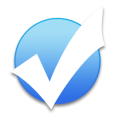 Построение процессов взаимодействия с клиентами
Отмечалка
Для некоторых результатов выполнения задач актуально вносить дополнительную информацию по результату, например, результат "Отказ"  - дополнительная информация - "Причина отказа". 

Такая дополнительная информация в привязке к результату у нас в Отмечалке называется – "дополнительным полем результата".

Рассмотрим дополнительные поля для результатов нашей схемы взаимодействия.
Результат
Запись на пробное занятие
  Дата, когда удобно посетить
  Направления и группы
  Дополнительная информация
20
www.otmechalka.com
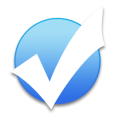 Построение процессов взаимодействия с клиентами
Отмечалка
Результат
Отправлена информация
  Подробности
Результат
Думает
Результат
Сейчас не актуально
  Причина
21
www.otmechalka.com
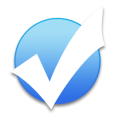 Построение процессов взаимодействия с клиентами
Отмечалка
Результат
Условный отказ
  Причина (справочник)
 Не подходит расписание
 Далеко добираться
 Интересуют другие направления
 Другое
 Подробности (текст)
Результат
Собирается купить абонемент
  Какие абонементы интересуют
22
www.otmechalka.com
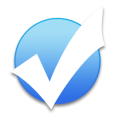 Построение процессов взаимодействия с клиентами
Отмечалка
После построения схемы процесса взаимодействия с клиентом, переходим к настройке данного процесса в CRM модуле системы автоматизации Отмечалка.
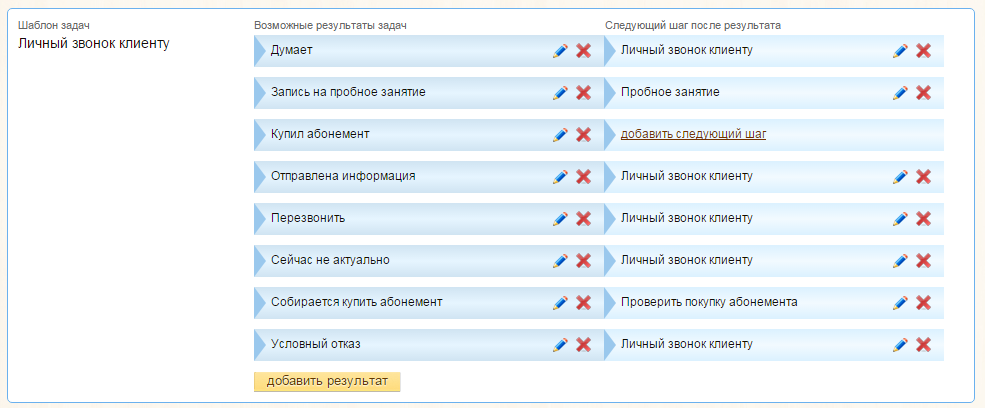 Вставить скрин
23
www.otmechalka.com
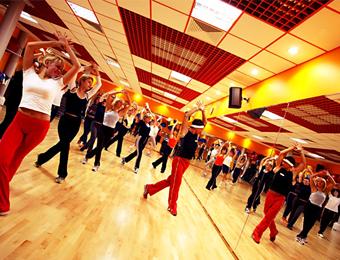 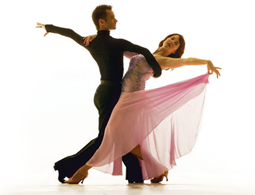 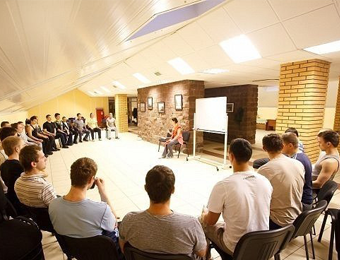 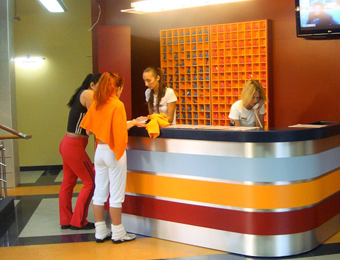 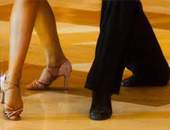 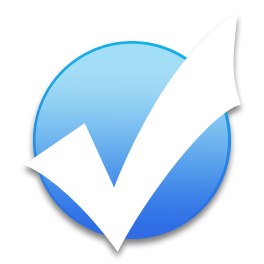 Визуальные элементы 
CRM модуля
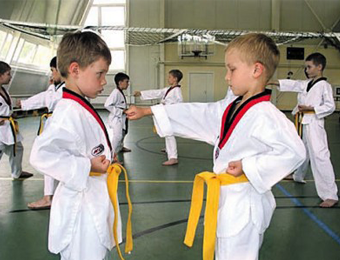 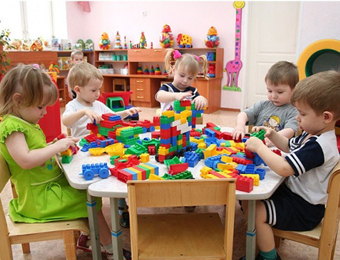 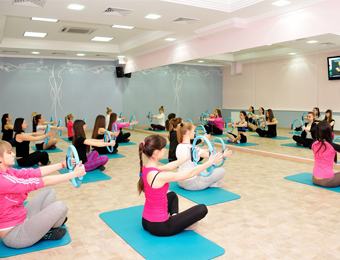 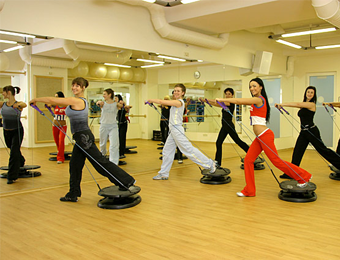 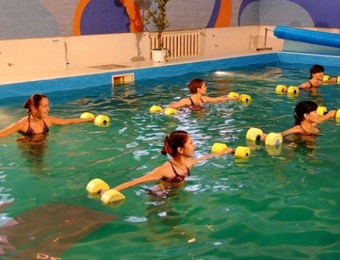 www.otmechalka.com
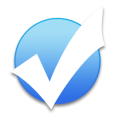 Визуальные элементы CRM модуля
Отмечалка
С внедрением CRM модуля в систему добавлены:
Отдельная страница для работы с CRM модулем.
  Возможность создавать и просматривать задачи и звонки с любой страницы, используя кнопки быстрого доступа к CRM модулю, размещенные в шапке системы.
  Оповещения
  Напоминания
  Возможность просматривать звонки и задачи, sms по каждому клиенту (в меню по клиенту).
  Общий CRM отчет
  Настройки CRM модуля, позволяющие организовать широкий спектр бизнес процессов:
  Настройка дополнительных справочников
  Справочник "Шаблоны задач"
  Справочник "Результаты выполнения задач"
  Настройка рабочих процессов.
25
www.otmechalka.com
Отмечалка
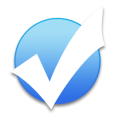 Контакты
Отмечалка
По всем вопросам Вы можете обратиться к нам любым представленным ниже способом:
Вопросы по подключению к системе:
E-mail: promo@otmechalka.com




Техническая поддержка:
E-mail: support@otmechalka.com




Официальная страничка в Facebook: www.facebook.com/Otmechalka
Официальная группа в Facebook: www.facebook.com/groups/Otmechalka
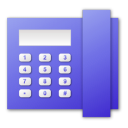 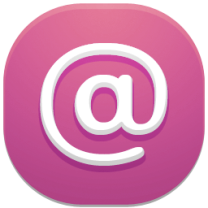 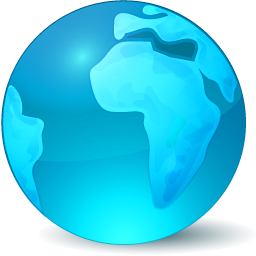 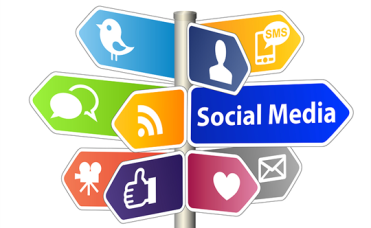 26